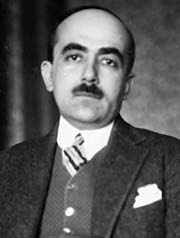 YAKUP KADRİ KARAOSMANOĞLU(1889 -1974)  edebiyatsultani.com
Sanat hayatına Fecriati topluluğunda başlayan Yakup Kadri’nin; Ümit, Servet-i Fünun, Resimli Kitap gibi dergilerde şiirleri yayımlanmıştır.
Yakup Kadri’nin bireysel sanat anlayışından toplumsal anlayışa geçmesi Balkan Savaşı ve I. Dünya Savaşı sırasında ülkenin durumuna yakından şahit olmasıyla gerçekleşir.
Yakup Kadri, Önce Fecriati’de yer almış, sonra Milli Edebiyat topluluğunda yer almıştır.
“Kadro” dergisinde yazdığı yazılarında halk yararını gözeten bir yazar olarak ön plana çıkar.
Yakup Kadri, romancılığıyla öne çıkmış; hikâye, anı, mensur şiir, makale, deneme ve tiyatro türlerinde de eser vermiştir.
  Eserlerinde güçlü bir gözleme dayanan realizm vardır. Başarılı bir gözlemcidir. Karakterleri yansıtmada başarılıdır.
Yakup Kadri’nin romanlarındaki başlıca tema, Türk toplumunun yaşam tarzı ve sorunlarıdır.
    Romanlarında Tanzimat Döneminden Cumhuriyet Dönemine kadar Türk toplumunda ortaya çıkan değişimleri konu edinmiştir.
YAKUP KADRİ’NİN ROMANLARI
Kiralık Konak (1922)
Nur Baba (1922)
Hüküm Gecesi (1927)
Sodom ve Gomore (1928)
Yaban (1932)
Ankara (1934)
Bir Sürgün (1937)
Panaroma (2 cilt, 1953)
Hep O Şarkı (1956)
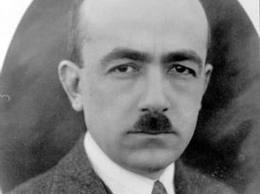 YAKUP KADRİ’NİNÖYKÜ VE ŞİİR TÜRÜNDE ESERLERİ
ÖYKÜ:
Bir Serencam (1914)
Rahmet (1923)
Milli Savaş Hikâyeleri (1947)
ŞİİR:
Erenlerin Bağından (1922)
Okun Ucundan (1940)
YAKUP KADRİ’NİN ANI TÜRÜNDE ESERLERİ
Zoraki Diplomat (1955)
Anamın Kitabı (1957)
Vatan Yolunda (1958)
Politikada 45 Yıl (1968) 
Gençlik ve Edebiyat Hatıraları (1969)
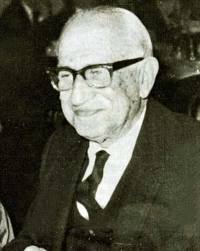 YAKUP KADRİ’NİN MAKALE VE MONOGRAFİ TÜRÜNDE ESERLERİ
MONOGRAFİ:
Ahmet Haşim (1934)
Atatürk (1946)
MAKALE:
İzmir’den Bursa’ya (1922, Halide Edip, Falih Rıfkı Atay ve Mehmet Asım Us ile birlikte)
Kadınlık ve Kadınlarımız (1923)
Seçme Yazılar (1928)
Ergenekon (iki cilt, 1929)
Alp Dağları’ndan ve Miss Chalfrin’in Albümünden (1942)
Kurtuluş Savaşı öncesinin umutsuzluk duygusuna karşı Nietzsche'nin üstün insanı gibi bir kahraman arayan Yakup Kadri Karaosmanoğlu bu kahramanı Atatürk'te bulmuştu.
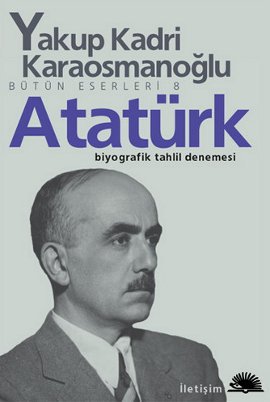 Ve kendi tanımladığı Atatürk kavramı etrafında, tarihe, siyasete, felsefeye, Doğu-Batı sorunsalına, uygarlığa ilişkin düşüncelerini aktardı.
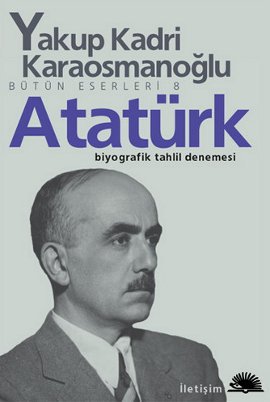 Kadın, namus, din, cehalet; savaşın Anadolu’da bıraktığı izler; aşk, toplum parazitleri, ruh sapıklıkları, umutsuzluk ve görev duygularını konu edinen kitapta Yakup Kadri’nin biçim, içerik ve teknik yönünden başarılı hikayeleri yer alıyor.
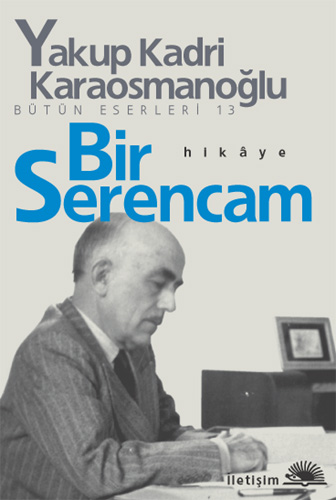 Yazar, kaleme aldığı bu eserinde 1914-1924 yılları arasında yaşanan Milli Mücadele Dönemi’nde vuku bulan bazı acıklı ve trajedik olayları okuyuculara aktarıyor.
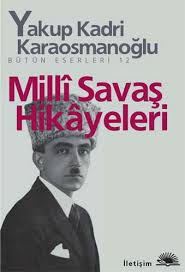 Yazar bu romanında Türk toplumunun tarihsel gelişim sürecinde ilk belirtileri 18.yüzyılda  görülen ve Tanzimat’la somutlaşan Batılılaşma hareketleri  ve buna bağlı olarak hayat tarzı, değerler , ahlak kısacası kültürel değişime değiniyor.
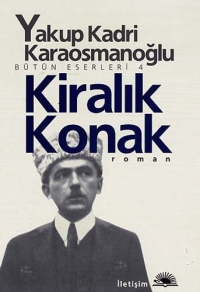 Kiralık Konak, Yakup Kadri Karaosmanoğlu'nun Osmanlı Devleti'nin çöküş döneminde, İstanbul'da Batılılaşma ile geleneksel değerlerin, kuşaklar arasında farklılaşan değer yargılarının, yaşam biçimlerinin çatışmasını irdeleyen bir romanıdır.
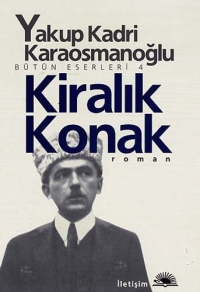 Kiralık Konak, nesillerin arasındaki çatışmaları ve arasındaki uçurum ve hızlı değişimi anlatmaktadır.
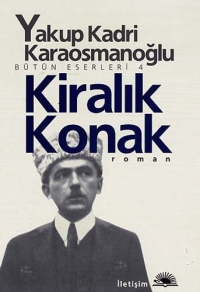 Eskiden kalma değerlerin önemini kavrayamamış alafranga hayata alışan yeni nesil kendilerine ait olmayan bir hayata girerek ellerinde olan değeri de kaybetmiştir.
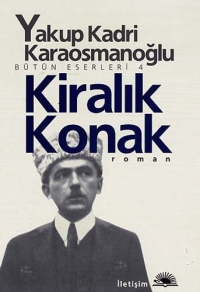 Roman kişileri: Seniha, Naîm Efendi, Servet Bey, Faik Bey, Hakkı Celis, Sekine Hanım, Selma Hanımefendi, Cemil
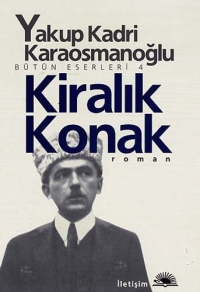 Bektaşi tekkesinin yozlaşarak oluşturduğu yıkımlar anlatılır. Bektaşi tekkesinin şeyhi olan Nur Baba güzel sesiyle etkilediği kadın müritlerden çıkar sağlar.
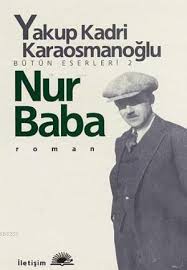 I. Dünya Savaşı'nın bitimiyle birlikte Sakarya Savaşı'nın sonuna kadar olan sürede bir Anadolu köyünde köylüleri, köyün durumunu ve Milli Mücadele’ye ilişkin tavırlarını anlatmaktadır.
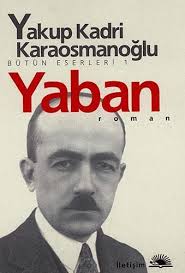 Birinci Dünya Savaşı’nda Çanakkale cephesinde sağ kolunu kaybeden subay Ahmet Celal, İstanbul’un işgal edilmesiyle birlikte gidecek yer bulamayınca askerlerinden Mehmet Ali’nin daveti üzerine Porsuk Çayı üzerinde bir köye yerleşir.
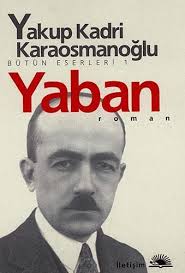 Milli Mücadele’nin devam ettiği günlerde ismi verilmeyen köyde yaşadıkları ve Anadolu köylüsü hakkındaki gözlemleri sonucu oluşan düşünceleri romanın konusunu oluşturur.
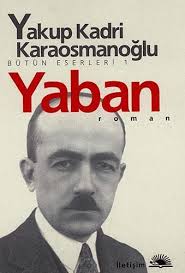 Bu romanda Anadolu’nun yüzlerce yıldır  kaderine nasıl terk edildiğini acı bir tablo halinde bulabiliyorsunuz.
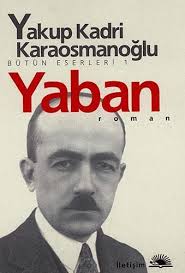 Yokluk içerisinde  dünyadan bihaber yaşayan, eğitilmemiş ve bir  kenarda unutulmuş Anadolu halkının içinde bulunduğu her türlü kötü koşullara rağmen vatan için bedel ödemektedir.
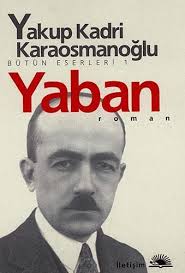 Olayların birinci kişi ağzından anlatıldığı romanın başkişisi Ahmet Celal’dir. Diğer kişiler Bekir Çavuş, Hasan, Süleyman, Cennet, Mehmet Ali'nin karısı, Emine'nin babası Şerif Çavuş, Emeti nine’dir.
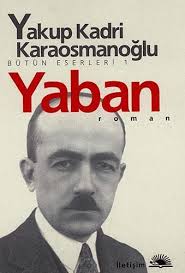 Sıradan bir aşk hikayesi gibi görünmekle birlikte olayların geliştiği ortam içinde romancının daha önce yazdığı eserlerden izler, belirtiler taşır.
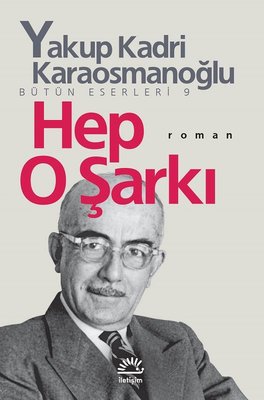 Hep O Şarkı'da dönemin toplumsal değişimleri söz konusu edilirken basit, sıradan öykülerin ardındaki insanların psikolojisi ustalıkla anlatılır.
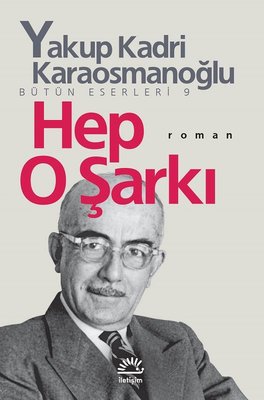 Gerçek kişilerle, roman tiplerinin değişik bir roman tekniğiyle yeraldığı eserde Yakup Kadri, gençlik döneminde yaşadığı II. Meşrutiyet yıllarını; gazeteci Ahmet Samim'in öldürül- mesinden Bâbıâli baskınına kadar uzanan olayları, İttihat Terakki ile Hürriyet ve İtilaf arasındaki siyasi çekişmeleri konu ediniyor.
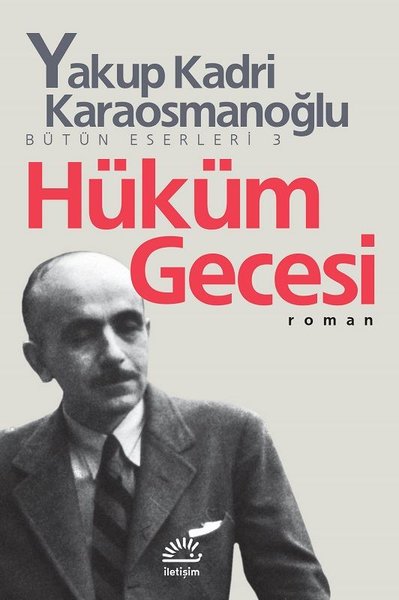 Siyasi olayların örgüsü içinde kişilerin psikolojisinin ağır bastığı romanda Yakup Kadri, daha sonra Yaban'da temel düşünce olarak ağır basacak aydın-halk ikileminin ilk izlerini işlemektedir.
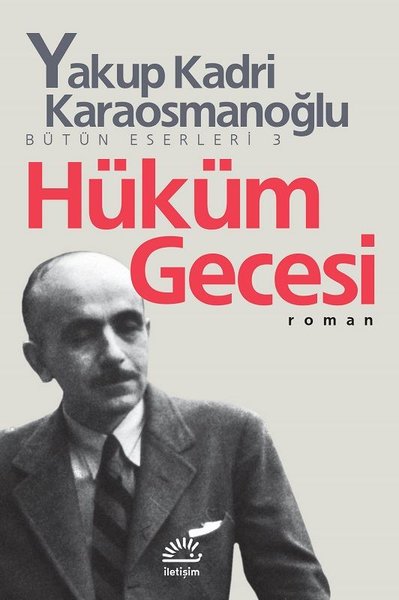 Milli Mücadele yıllarında hiçbir çıkar gözetmeksizin yurtları için çalışan bazı subayların ve politikacıların zaferden sonra “sermaye çevreleriyle ilişkileri” ya da “arsa spekülasyonu”, “taahhüt işi” gibi girişimlerle zenginleşmeleri, “inkılap”a boşvermeleri ele alınıyor.
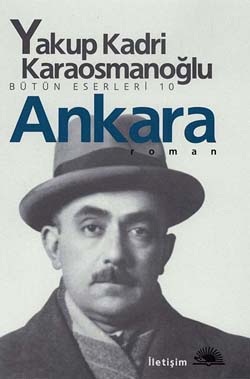 Romanın kadın kahramanı Selma’nın yaşamı izlenerek Milli Mücadele inancının ateşli dönemleri ve sonrası anlatılıyor.
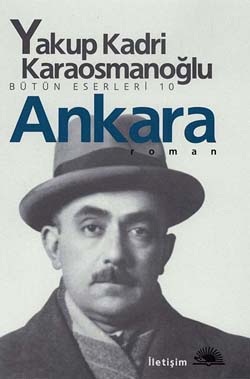 1934 yılında yayımlanan roman, ana figür Selma Hanım ve çevresindekiler ekseninde; yaklaşık yirmi beş yıllık bir süreçte, Ankara’nın önce Millî Mücadelenin merkezi olması, ardından da Türkiye Cumhuriyetinin başkenti oluşu ve Cumhuriyet Dönemi aşamalarını konu edinmektedir.
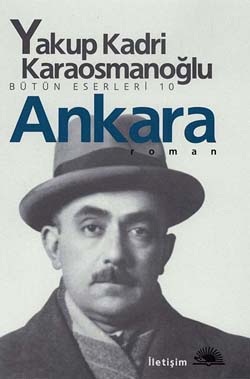 Cumhuriyet Türkiyesinde devrimlerle birlikte sürdürülmek istenen toplum yaşamını, ekonomik, sanatsal ve kültürel ve her türlü politika koşullarında çeşitli görünümleriyle yansıtır.
Kurtuluş Savaşı ve sonrasının işlendiği Ankara romanının devamı sayılabilir.
Yazar bu kitabında çok partili döneme geçişin çeşitli özeliklerini ve devrim heyecanının sönüşünü anlatıyor.
İşgal yılları İstanbul’unun üst katman yöneticilerinin vurdumduymazlık ve çılgınlıklarını anlatır.
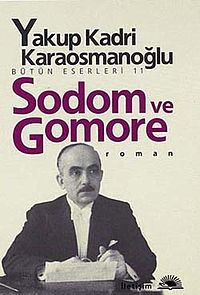 Eserin kişileri Leyla, Cemil ve Necdet’tir.
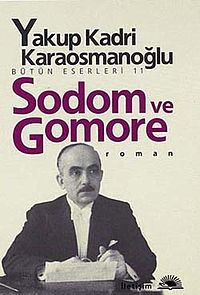 Kurtuluş savaşı yıllarını işleyen bu roman, yazılan romanlar arasında dönemini en iyi yansıtan romanlardan biridir.
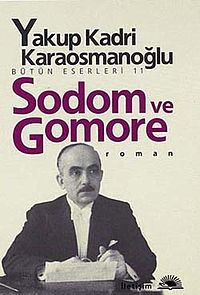 .
Eleştirel bir bakış açısı ile yazılan bu romanda yazar, dönemin İstanbul’unu sembolize ederek anlatmaktadır.
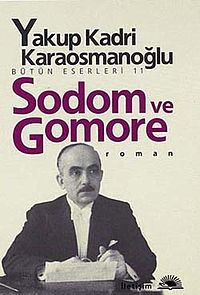 Jön Türkler’in Avrupa’daki macerasını bir dram şeklinde anlatan bir romandır.
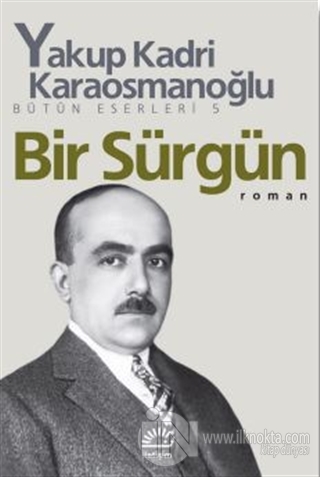 1937 yılında yayım- lanmış olan Bir Sürgün adlı romanı Doğu-Batı meselesi üzerinden ötekinin algılanışını verir.
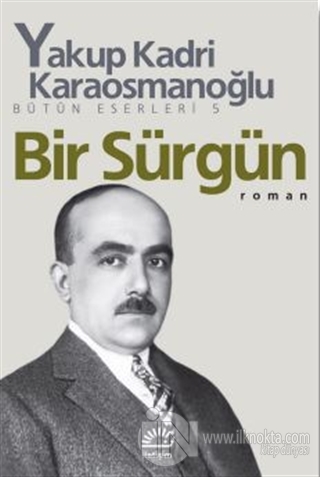 Romanın başkahramanı Doktor Hikmet’tir.
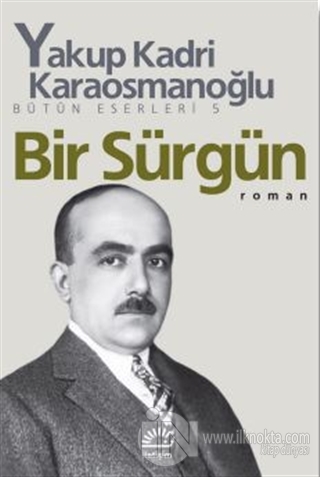 Slayt indirme linki: https://edebiyatsultani.com/yakup-kadri-karaosmanoglu-slayt/Hazırlayan: Süleyman Kara